Austausch mit der University of KentuckyInternationaler Nachmittag 14. November 2018
University of Kentucky liegt in Lexington (~300.000 Einwohner)
Insgesamt ca. 27.000 Studierende
Ingenieurwissenschaften: ca. 1800 “undergraduates” und 600 “graduate” Studenten
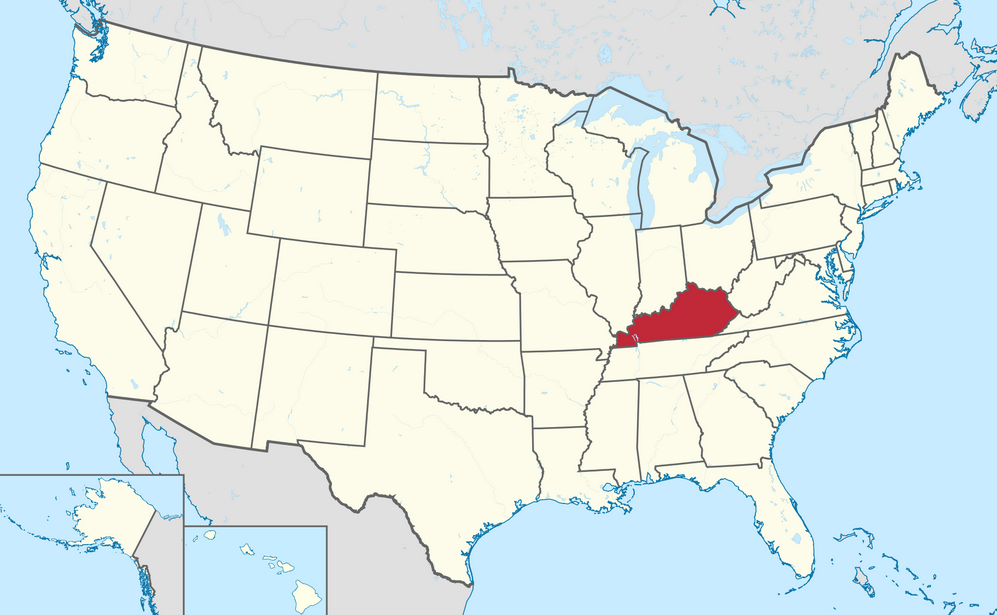 Zielgruppe
Bachelor 
Austausch im 5/6ten Fachsemester
Studiengang: Mach, MWT
6-8 wöchige Labortätigkeit
Zeitablauf: to be confirmed
Anfang Juni: Ankunft der UK Studenten in Karlsruhe, Beginn der Lehrveranstaltungen (Teilnahme für KIT-Studenten optional) 
Global Energy Issues : 	
	2 wöchentliche Vorlesungen, Exkursionen (Mercedes-Benz Museum, 	Pumpspeicherkraftwerk Forbach, Kohlekraftwerk Karlsruhe)
	ggf. anrechenbar als Zusatzqualifikation/Schlüsselqualifikation
Vorlesungen am ID:
- Fundamentals of Energy Technology
- Basics in Material Handling and Logistics
- Selected Topics in Manufacturing Technologies
Gemeinsame Projekte:
- Laboratory Exercise in Energy Technology
- FEM Workshop – constitutive law (IAM-CMS)
Ende Juli/Anfang August: Rückkehr der UK-Studenten
UK:
We have challenges to send our students out.
[Speaker Notes: Selected topics: V. Schulze]
Zeitablauf: confirmed
Mitte/Ende August: 
Ankunft der KIT- Studenten zu Beginn des „Fall Semesters“ in Kentucky
K-Week  (O-Phase)   
Start der Vorlesungen (optional), prinzipiell jede Vorlesung aus Vorlesungsverzeichnis (nach Absprache mit Dozent) möglich
Durchführung eines eigenen Forschungsprojektes



Eigenes Forschungsprojekt:
Eigenständiges Projekt in persönlichem Interessengebiet
	denkbar sind: Werkstoffwissenschaften, Strömungslehre, Raumfahrt, Werkstofftechnik, Medizintechnik, Fertigungstechnik, Energietechnik, Logistik
Offizieller wöchentlicher Arbeitsumfang: 35h

Flexible Hinfahrt/Rückkehr
[Speaker Notes: Eigenes Forschungsprojekt (verpflichtend): visiting studend]
Kostenkalkulation
ggf.: Haftpflicht

Hinweis: Zahnarzt nicht gedeckt und sehr teuer
Vorteile des Austauschprogrammes
Gemeinschaftsgefühl aller am Austausch beteiligten Studenten (unklar ob UK Studenten sich bewerben)
Selbstständiges wissenschaftliches Arbeiten, gute Betreuung
Ausreichend Zeit und Möglichkeiten für Wochenendtrips
Amerikanisches Campusleben/(Sport)Angebote
Zeitliche Flexibilität: genaue Planung wird von Ihnen mit Ihrem dortigen Betreuer ausgemacht
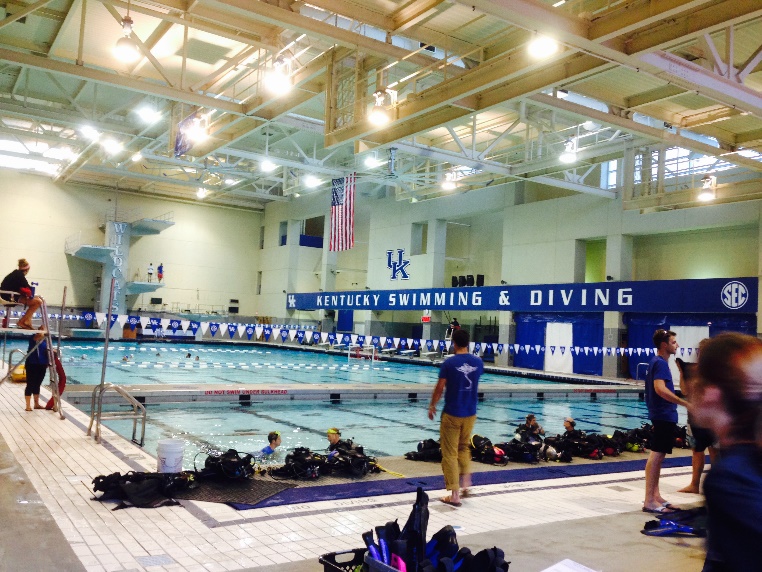 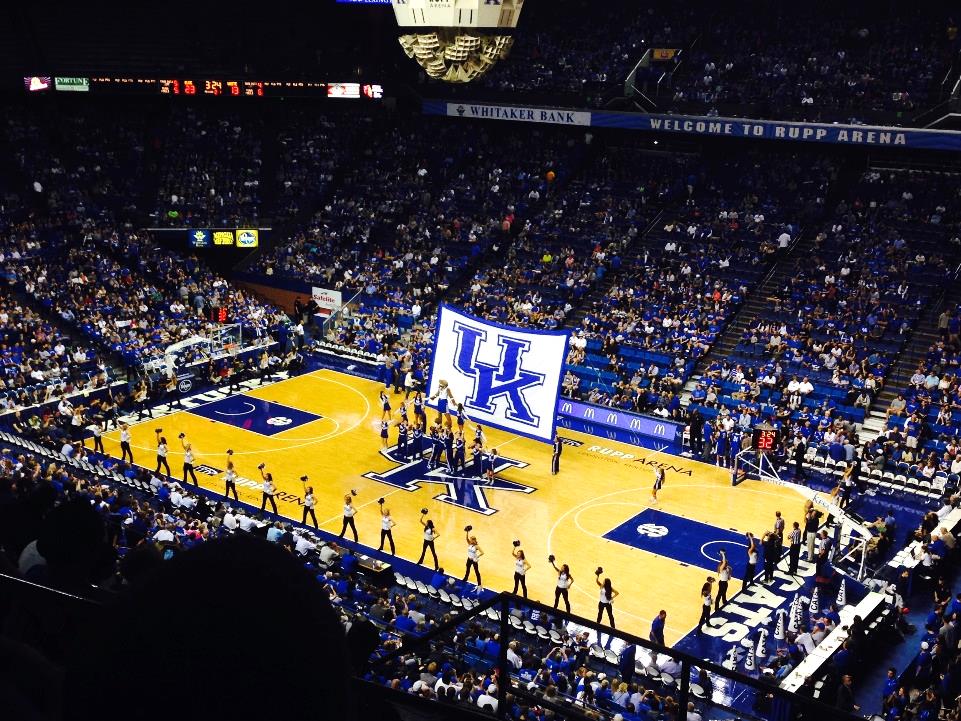 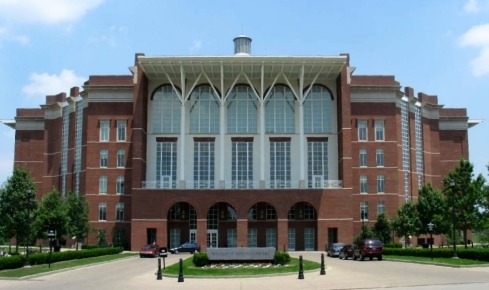 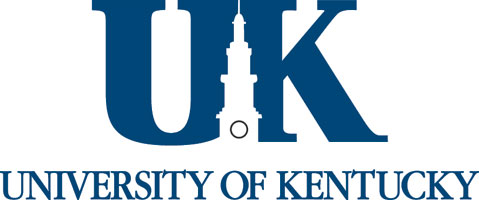 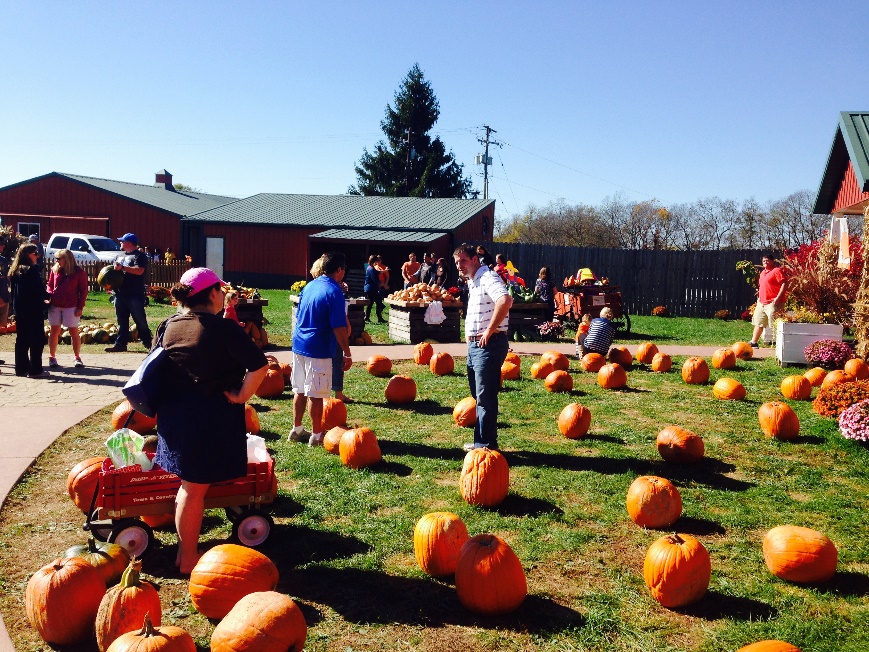 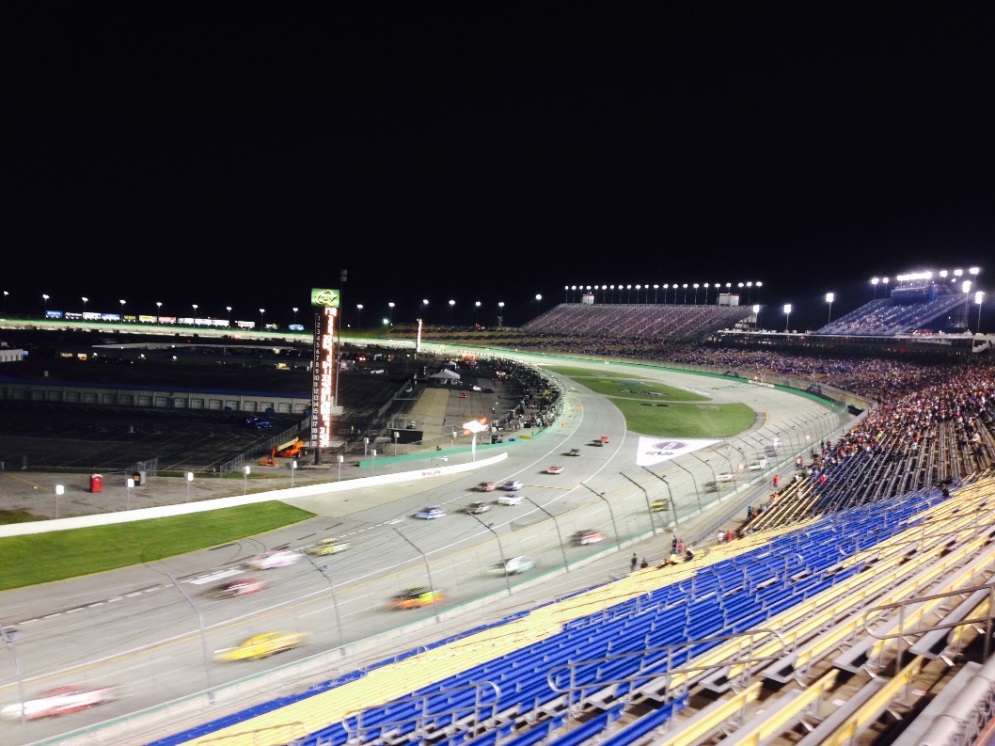 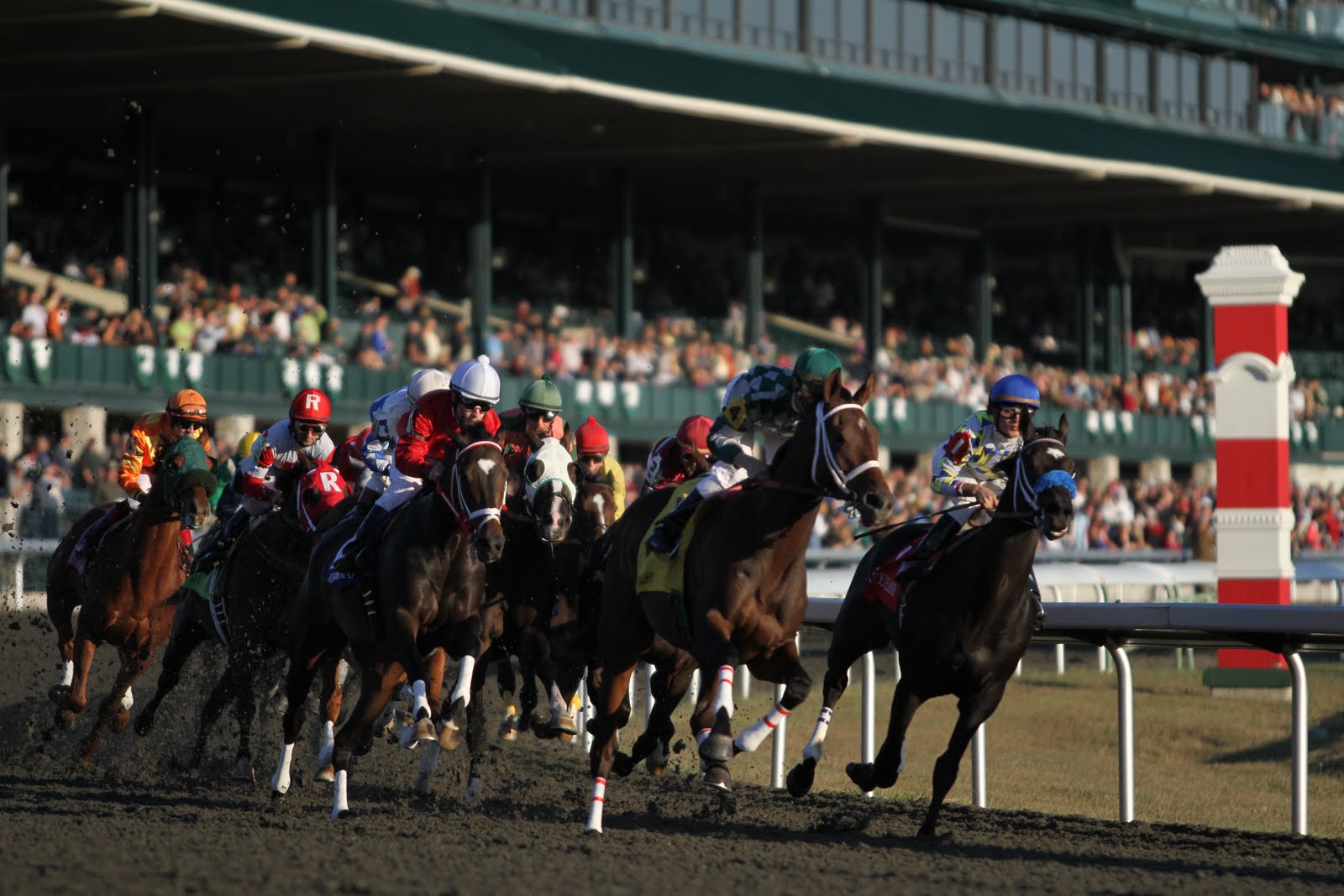 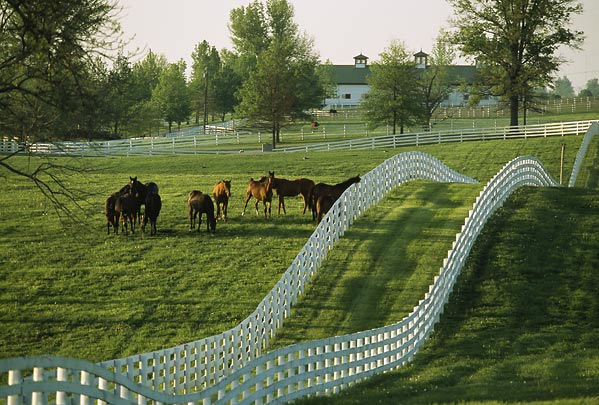 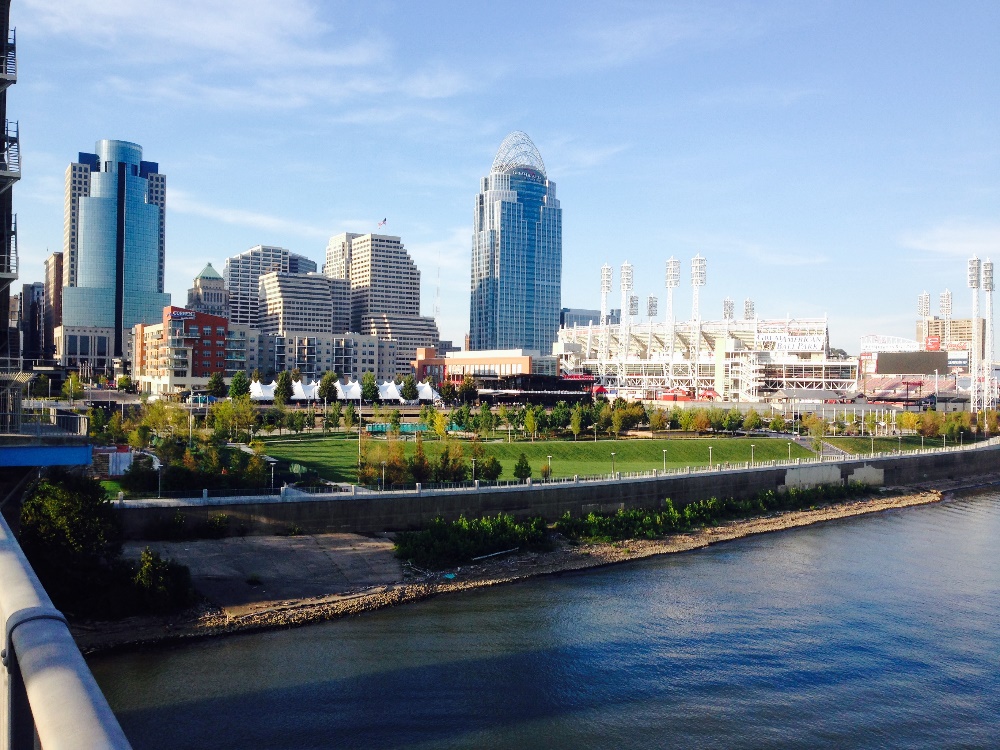 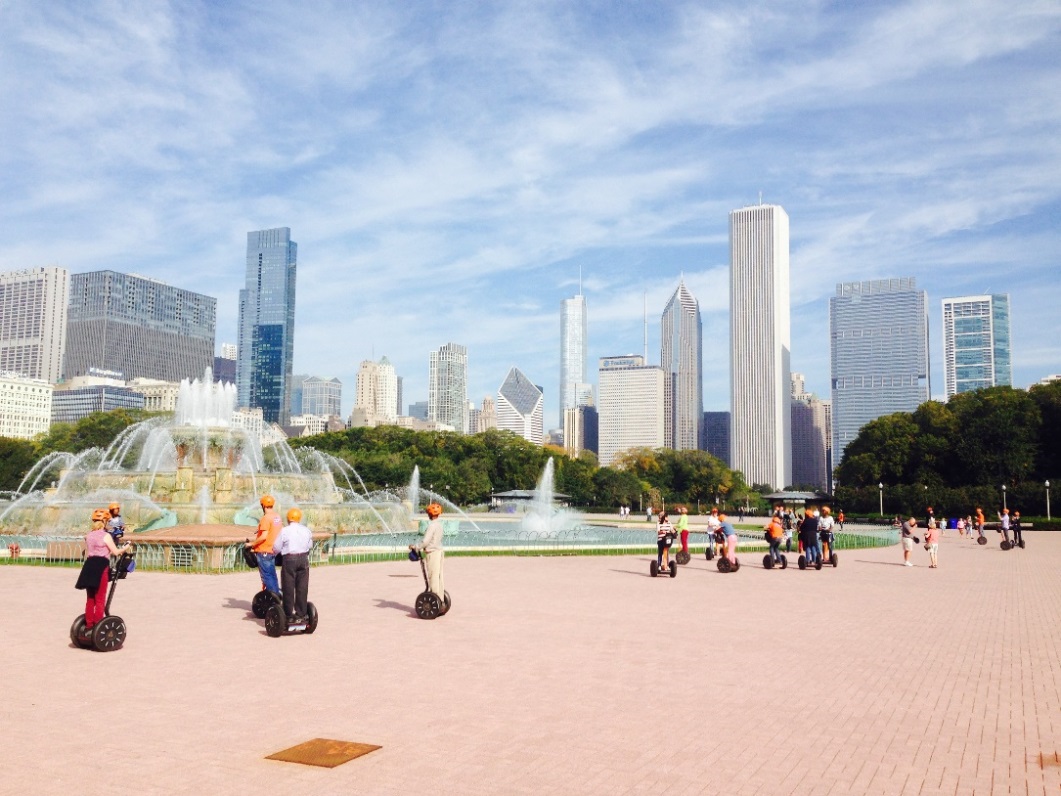 Zusammenfassung
Ziel: 1-zu-1 Austausch
Zielgruppe: 5/6. Semester im Bachelor
Kein TOEFL-Test notwendig
Keine Studiengebühren an der UK

Bewerbungen (KIT Email zum Versenden verwenden) mitAnschreiben, Lebenslauf und Notenauszug bis zum 15.01.2019 an: daniel.weygand@kit.edu
Option: Bachelorarbeit/ Masterarbeit, die als Prüfungsleitung von einem KIT Professor abgenommen wird
[Speaker Notes: 6-10 Studenten]
Infos nach Bewerbung
Visum: wird von der UK gesammelt bearbeitet (J-1 Student intern visum)
Formular wird von UK zur Verfügung gestellt (meistens)
Wohnung: auf dem „offenen“ Markt; online oder mit Hilfe der Studenten, die ans KIT kommen; die UK hat keine kurzfristigen Wohnmöglichkeiten(airbnb, Gastfamilien, craigslist)
Was können/müssen Sie jetzt schon machen, wenn Sie im Programm angenommen sind
Pass: Laufzeit mindestens Eintrittsdatum USA + 6 Monate
Krankenversicherung Ausland / bzw. Zwang die UK Versicherung zu nehmen
CV English mit Ausführung zu Forschungs+Praktikumstätigkeiten (bisherigen) und gewünschte Felder für Praktikum an der UK